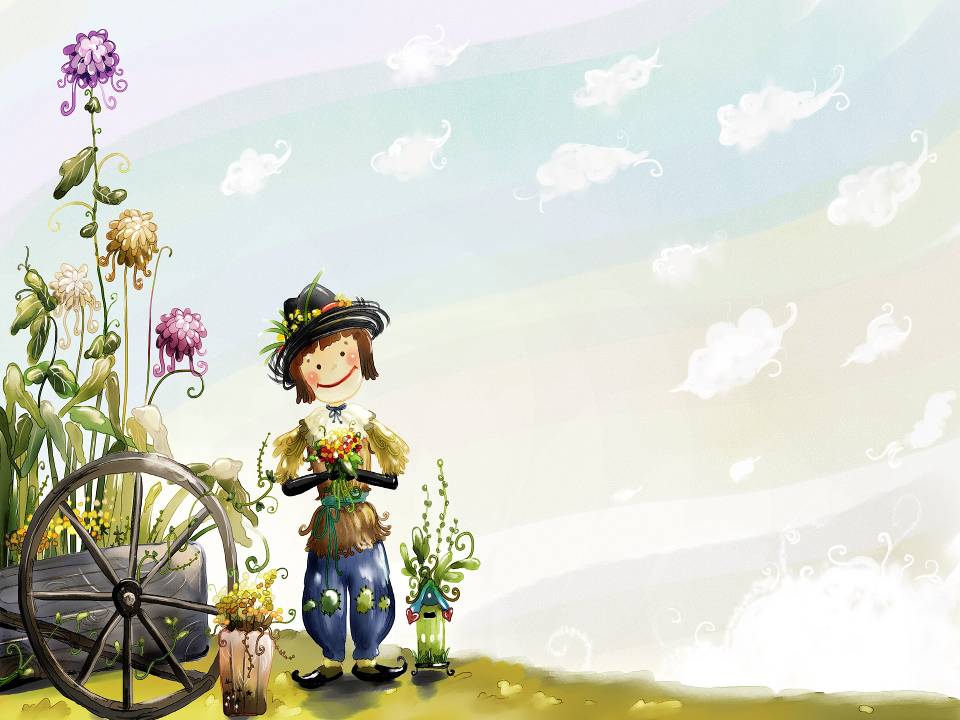 課文本位閱讀理解策略低年級分享成員:謝燕嬌.李鈴蘭.洪惠玲
教案設計
策略
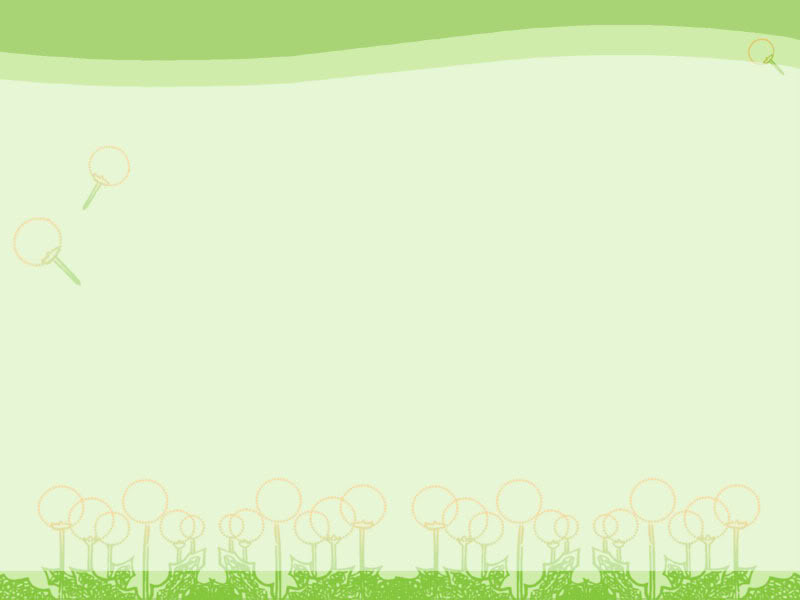 教學節數順序與策略應用
第一節
1.先進行標題預測來理解文本2.透過課文朗讀概覽全文
第二節
1.連結線索（連段落）重讀課文、指稱詞與    代名 詞代表為何2.透過提問運用連結線索理解段落關係，透過   六何法與脈絡推詞，逐段理解課文
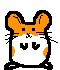 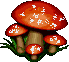 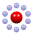 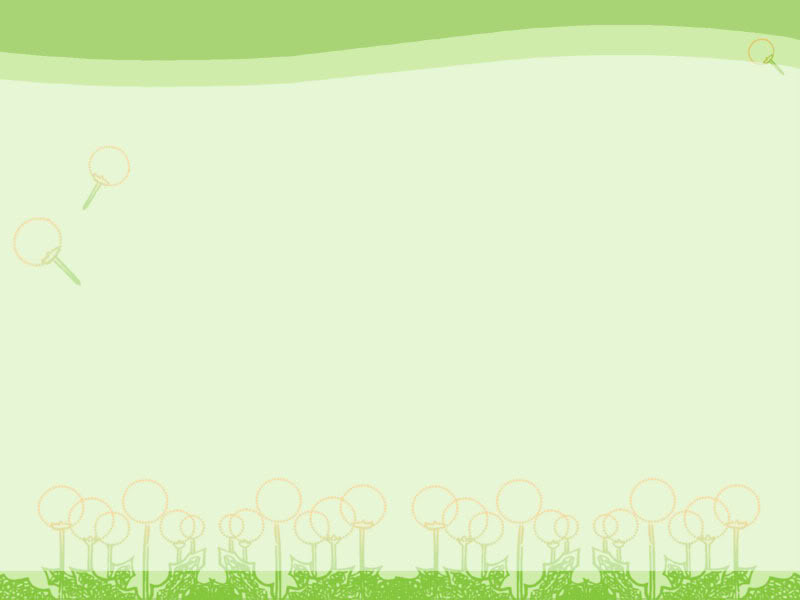 教學節數順序與策略應用
第三節
深究課文，認識、圈出表現動作的動詞第四節
脈絡推詞理解全文(心智圖)(作品1) (作品2)
第五節
句子辨識與關聯詞運用
句型教學：「當……會……」、「又……又……」、「雖然……卻……」、三個句型
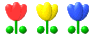 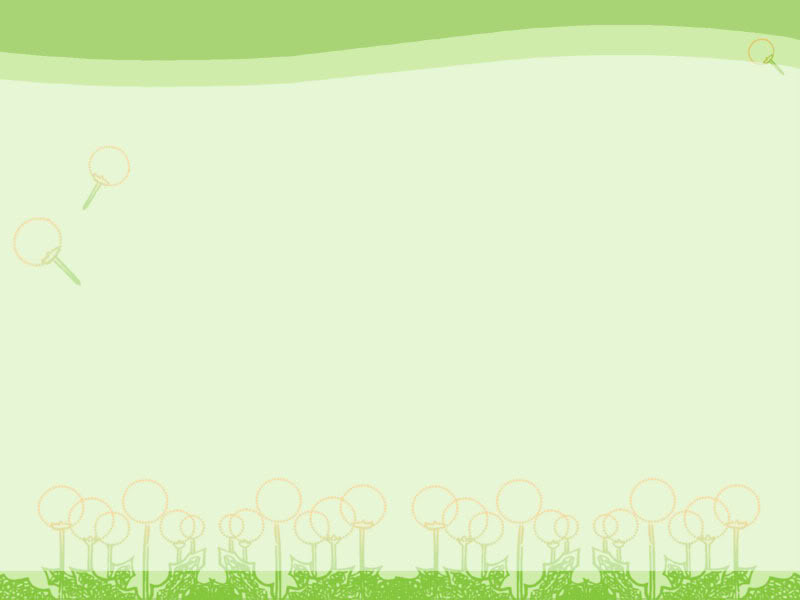 感謝聆聽